Akutní skrotální syndrom
( II. část )








        László Both, Hana Melínová, Thomayerova nemocnice
Patologie:
epididymitis a orchitis acuta 
torze přívěsku varlete a nadvarlete 
uskřinutá kýla
akutní hydrokéla
poranění skrota
akutní onemocnění stěny skrota
Epididymitis a orchitis acuta
Epididymitida a orchitida je akutní zánětlivé postižení nadvarlete a varlete, které je nejčastější příčinou akutního skrotálního syndromu u dětí a  dospělých.
Etiologie a patogeneze
Příčinou je ve většině případů močová infekce.                      Vzniká přestupem zánětu ze zadní uretry či prostaty.            Infekce kanalikulárně přechází na nadvarle při akutní prostatitidě nebo uretritidě
Hematogenní zavlečení infekce – zejména u orchitidy, může být bakteriální (pneumokoky, brucely) nebo virové etiologie (komplikace parotitis). 
Iatrogenně vzniká po předchozí cystoskopii, VCUG
Může mít flegmonózní či abscedující charakter
Klinický obraz
Akutní epididymitida se projevuje postupně narůstajícím otokem poloviny skrota, zarudnutím kůže s výraznou bolestivostí podél chámovodu, která se propaguje do třísla. 
Horečka a celková schvácenost. Bolest se zvýrazní při pohybu.
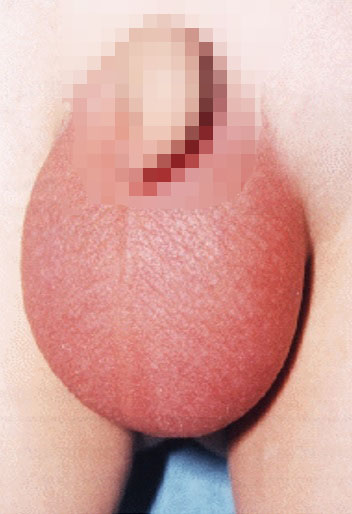 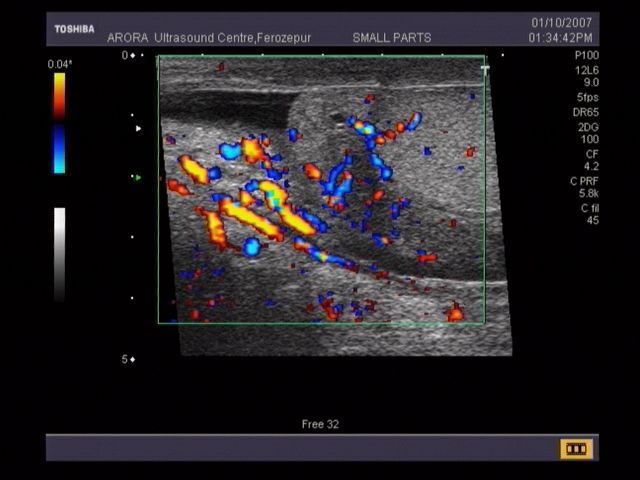 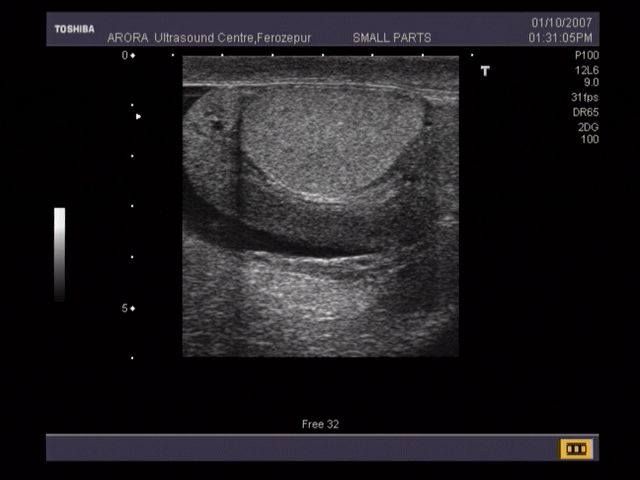 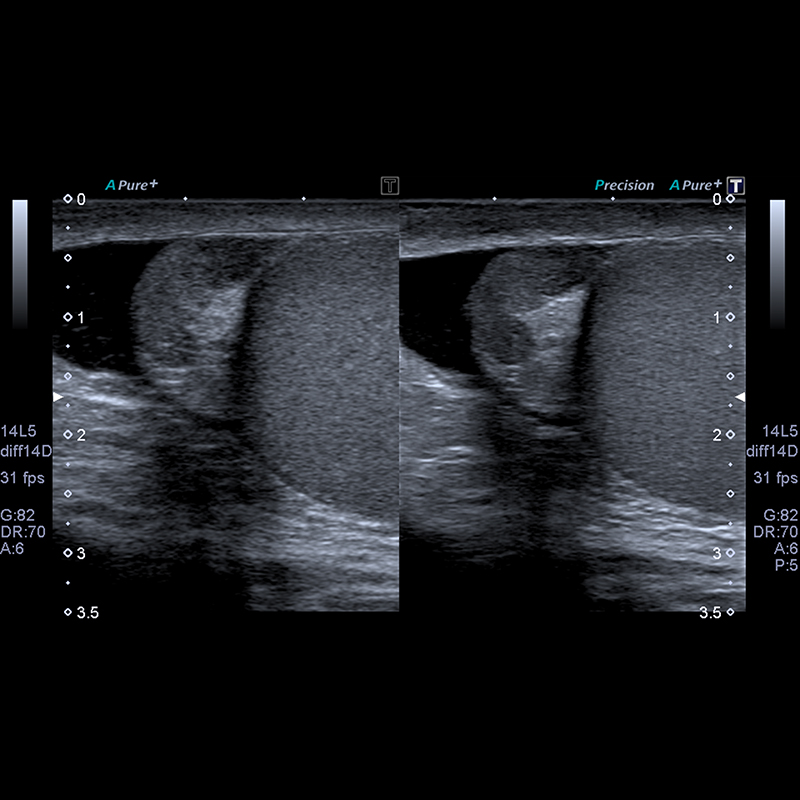 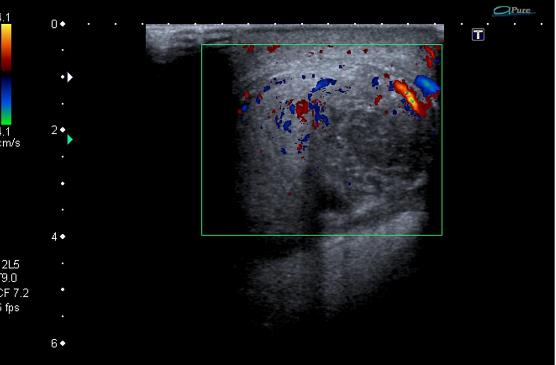 Torze appendicis testis nebo epididymis
Torze přívěsku varlete nebo nadvarlete - jedná se o zbytky Müllerova nebo Wolfova vývodu.                              
Přívěsek varlete se nachází u třetiny mužů jako kulovitý útvar velikosti hrášku na jeho horním pólu.
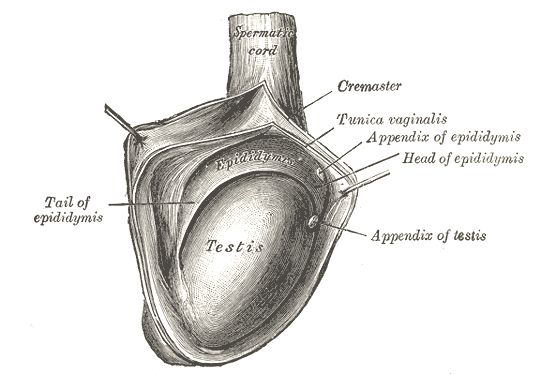 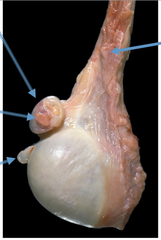 Klinický obraz a diagnóza
Klinický obraz je podobný torzi testes
 Diagnóza spočívá v aspekci, palpaci a UZ
 pod kůží skrota je vidět prosvítající torkvovaný appendix jako modravý uzlík  – někdy bolestivá kulovitá rezistence nad horním pólem varlete.
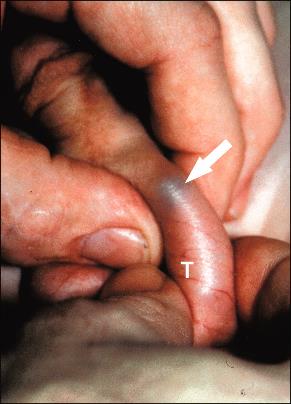 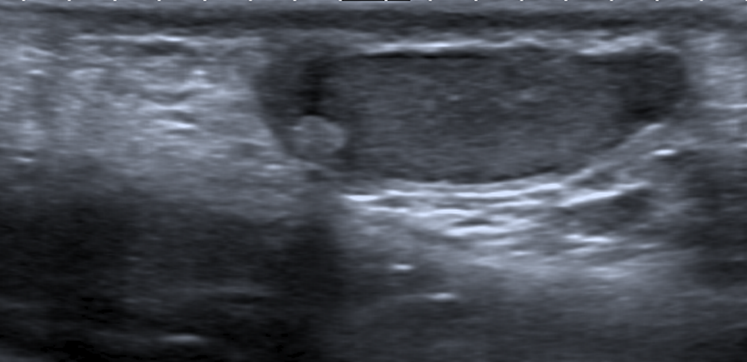 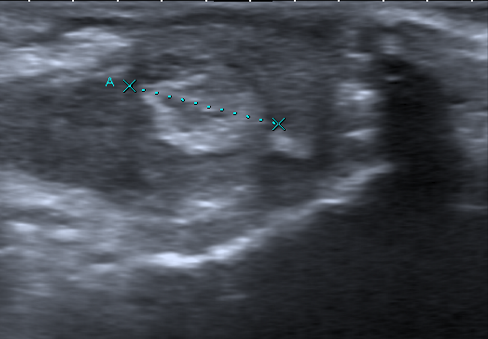 Torze appendicis testis nebo epididymis
10 % torze appe. testis   x  90 % torze appe. epididymis
jednostranná x oboustranná
operace není nutná, pokud se však appendix odstraní, je nemoc kratší
Uskřinutá kýla
tříselná kýla u zdravé populace 1% - 5%      chlapci 6x víc než dívky
skrotální kýla
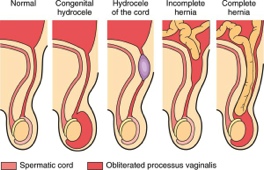 Hydrokéla
nahromadění serózní tekutiny v tunica vaginalis testis      vestigium – hydrokéla funiklu
primární x sekundární ( při zánětech, nádorech, úrazech, poranění cévního zásobení, idiopatická )
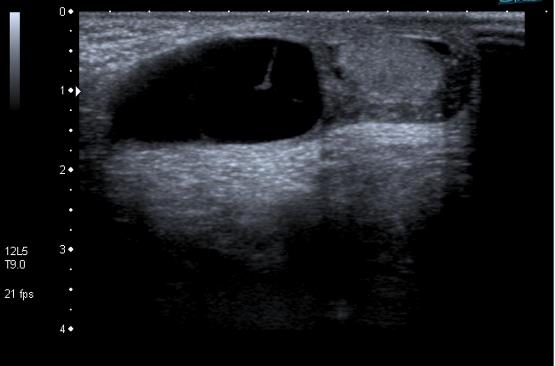 Spermatokéla
Poranění skrota
tupé poranění většinou při sportu, při prímém nárazu rozkročmo nebo při pádu na ostrý předmět
poranění stěny skrota, hematom x     poranění varlete, hematoceleruptura tunica albuginea či varlete
vzácně může předcházet torzi nebo může dojít k poranění močové trubice
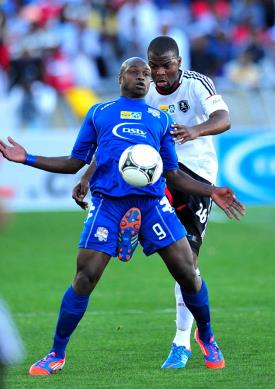 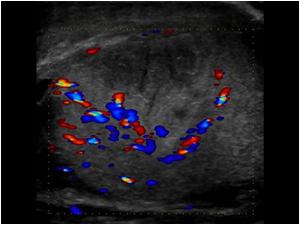 Fraktura penisu
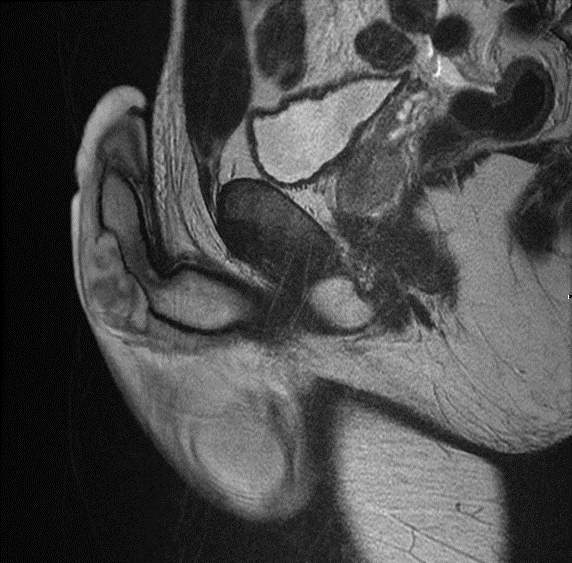 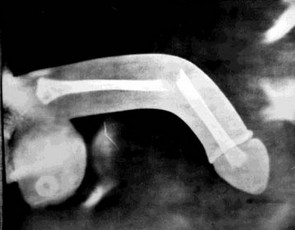 Akutní onemocnění stěny skrota
akutní idiopatický edém skrota 
Henoch-Schönleinovu purpuru
lokální idiopatickou nekrózu tukové tkáně  
Fournierova gangréna skrota            nejzávažnější ( po circumcizi )          obliterující endarteritida a. pupenda ext. a int.
Absces skrota
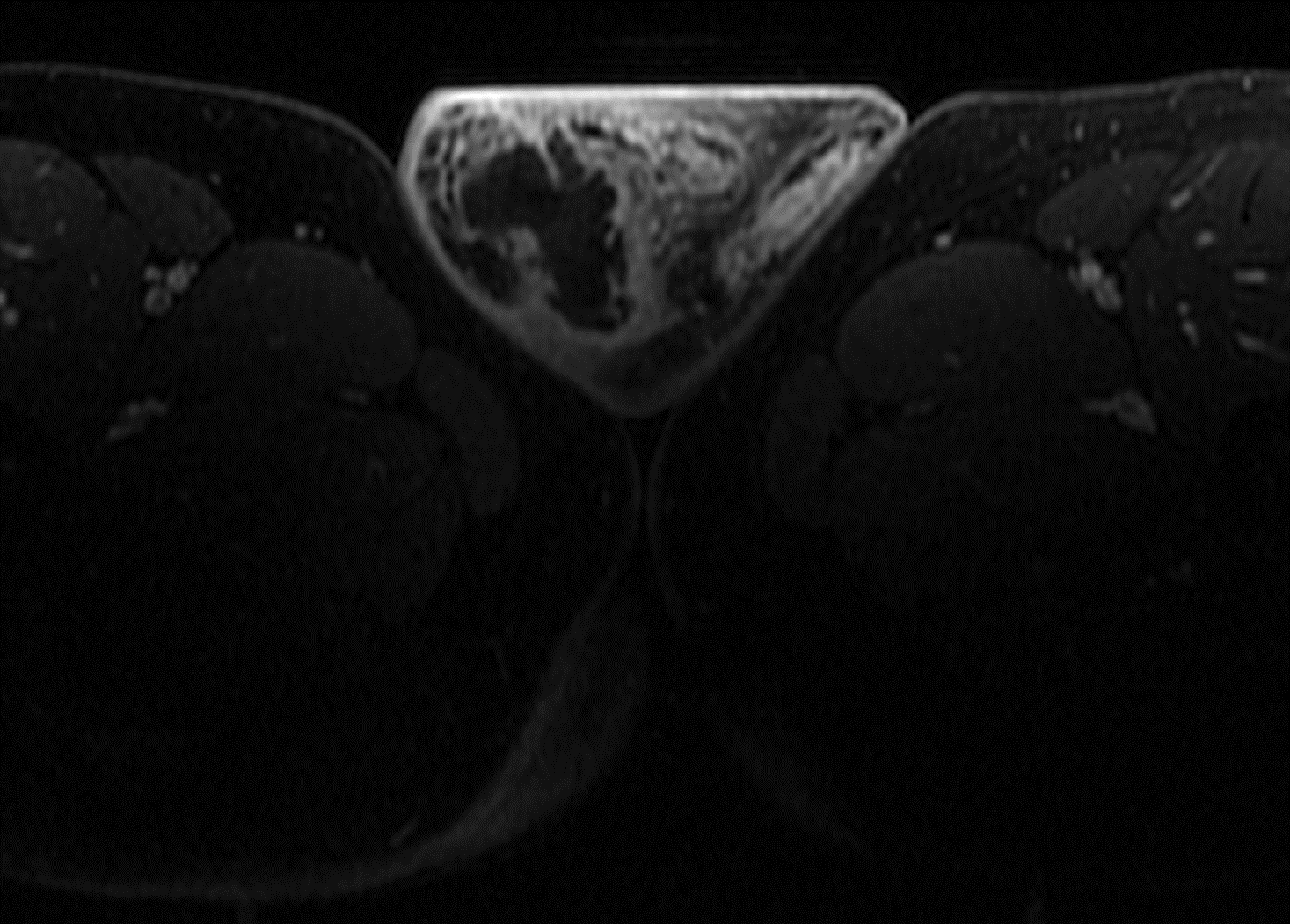 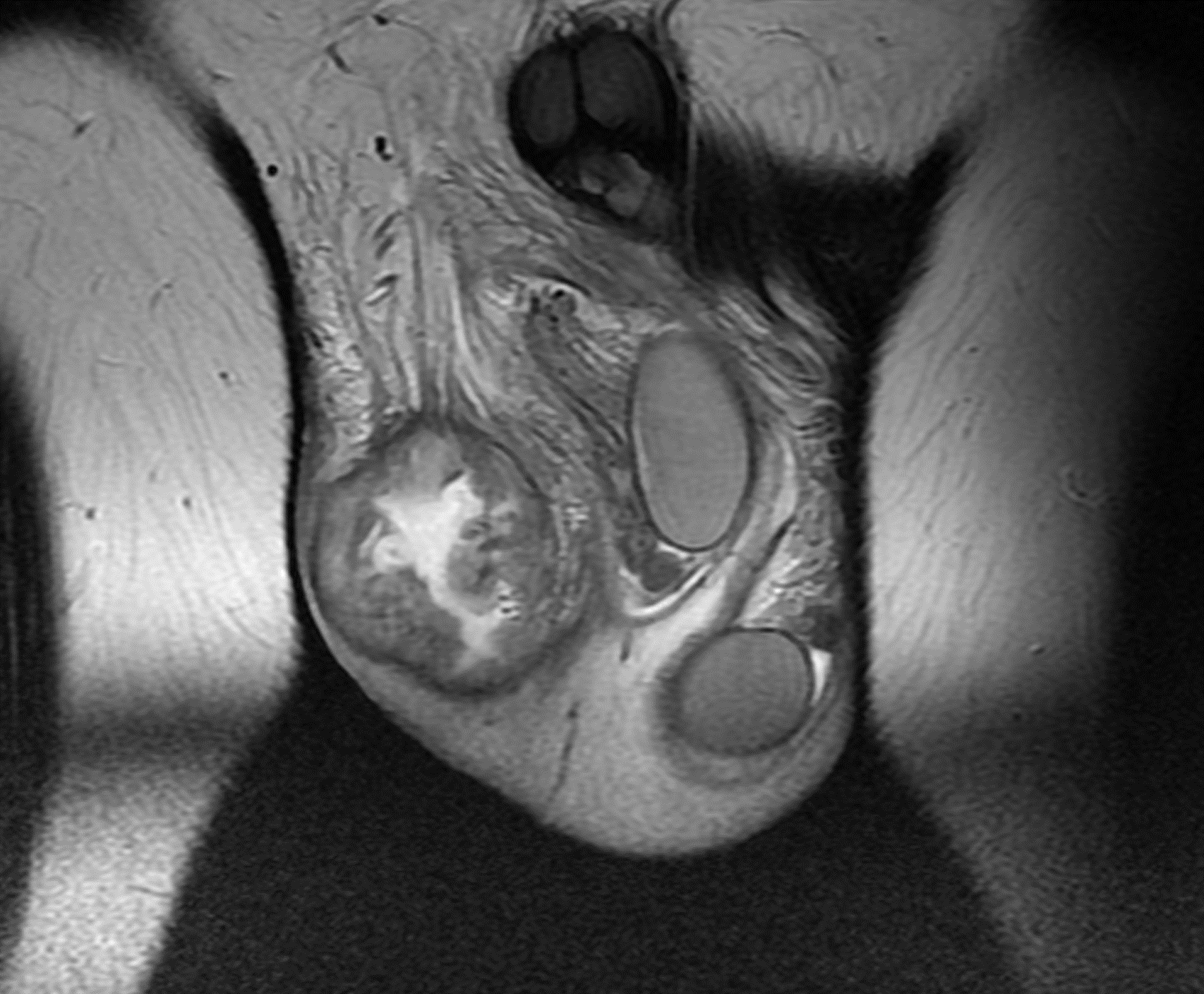 Závěr:
Barevná dopplerovská ultrasonografie je základní vyšetřovací metodou v diagnostice akutního onemocnění skrota.
 V případě bolestivé zvětšení a zarudnutí skrota je vždy nutné vyloučit torzi varlate, je-li diagnóza nejasná,               je indikovaná operace.
Kazuistika na závěr
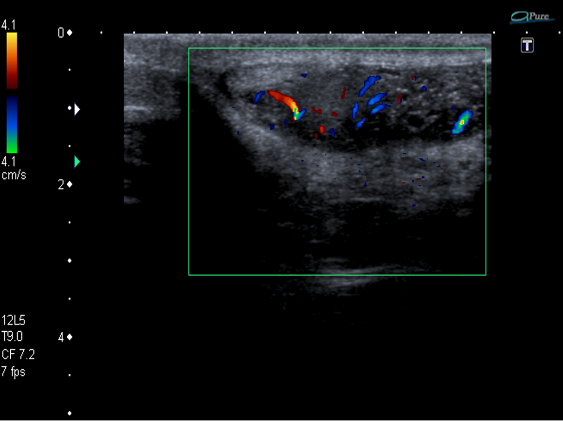 20ti letý muž, pobolívání pravého varlete 4 hodiny, postupně zhoršující
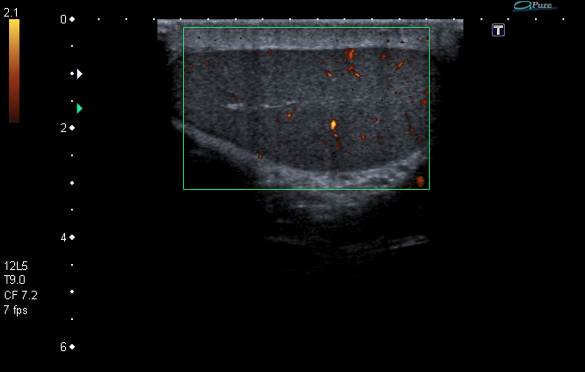 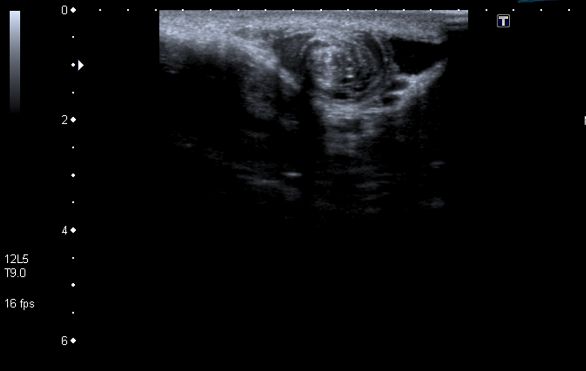